2021年05月23日
主日崇拜

教会聚会

中文主日學：每周日上午  9:00 , 教室2142
       中文崇拜：每周日上午 10:30 , Baskin Chapel
  生命團契: 每周五晚上  6:30 , 教室2103
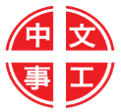 Psalms 詩篇
123:1-4
1 （上行之诗。）坐在天上的主阿，我向你举目。
2 看哪，仆人的眼睛怎样望主人的手，使女的眼睛怎样望主母的手，我们的眼睛也照样望耶和华我们的神，直到他怜悯我们。

1 I lift up my eyes to you, to you whose throne is in heaven.
2 As the eyes of slaves look to the hand of their master, as the eyes of a maid look to the hand of her mistress, so our eyes look to the Lord our God, till he shows us his mercy.
3 耶和华阿，求你怜悯我们，怜悯我们。因为我们被藐视，已到极处。
4 我们被那些安逸人的讥诮，和骄傲人的藐视，已到极处。

3 Have mercy on us, O Lord , have mercy on us, for we have endured much contempt.
4 We have endured much ridicule from the proud, much contempt from the arrogant.
祈禱
Prayer
你坐著為王
You sit on the Throne
感謝神
308, Thanks to God for My Redeemer
Matthew 馬太福音
6:11-11
11 我们日用的饮食，今日赐给我们。

11 Give us today our daily bread.
今日證道

耶和华以勒

The Lord Will Provide

乔富隆 弟兄
我知誰掌管明天
I Know Who Holds Tomorrow
彼此問安
Greeting of Peace
報 告
Announcements
BBC 中文事工通知
May 30	BBC中文事工部同工会议	李琳 弟兄
奉獻祈禱
Offertory Prayer
奉  獻 Offering
不要為自己積儹財寶在地上、地上有蟲子咬、能鏽壞、也有賊挖窟窿來偷．
只要積儹財寶在天上、天上沒有蟲子咬、不能鏽壞、也沒有賊挖窟窿來偷．
因為你的財寶在那裡、你的心也在那裡。
- 马太福音 6:19-21

Do not store up for yourselves treasures on earth, where moth and rust destroy, and where thieves break in and steal.
But store up for yourselves treasures in heaven, where moth and rust do not destroy, and where thieves do not break in and steal.
For where your treasure is, there your heart will be also.
- Matthew 6:19-21
默 祷
Prayerful Meditation